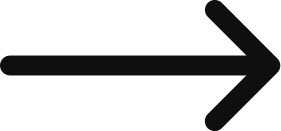 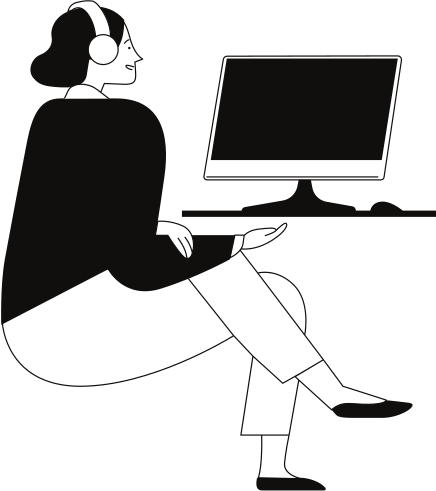 ОБ'ЄКТ ФАКТЧЕКІНГУ
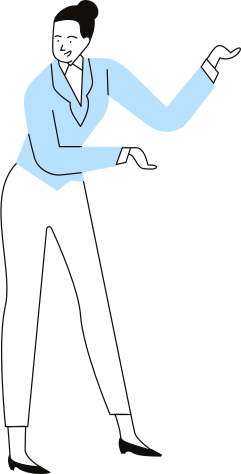 Про що дізнаємось?
Розкажіть про свій досвід
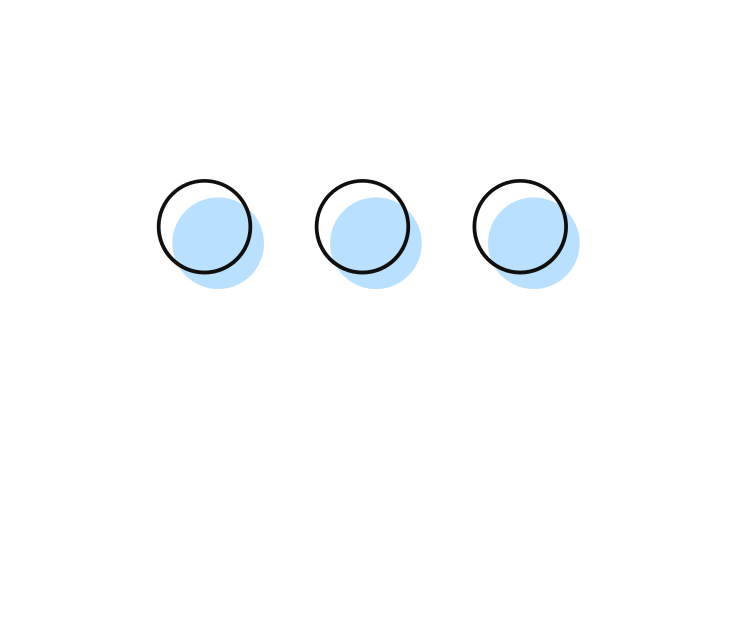 Пригадайте досвід, коли ви стикалися з інформацією, що не була схожою на правду. 
Як ви для себе це визначили?
Правда чи ні?
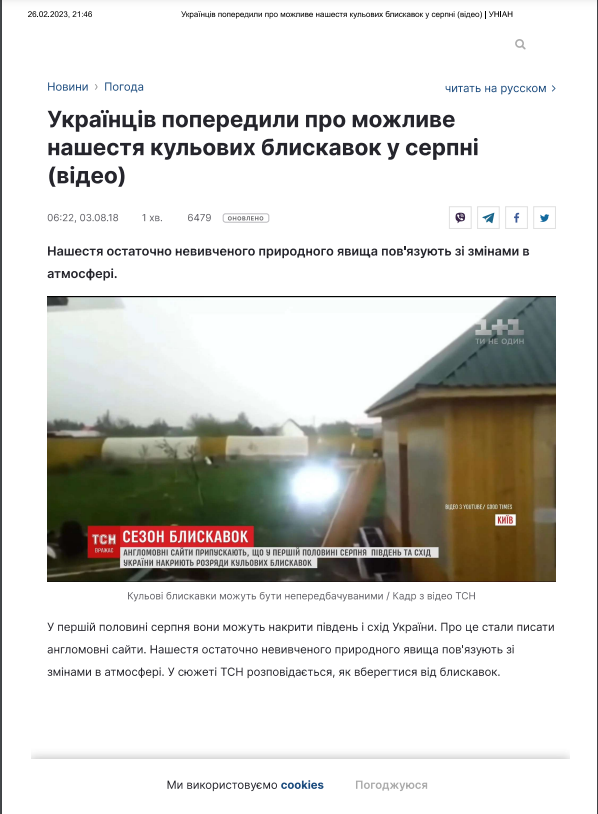 https://kahoot.it/
Кейс. Блискавки
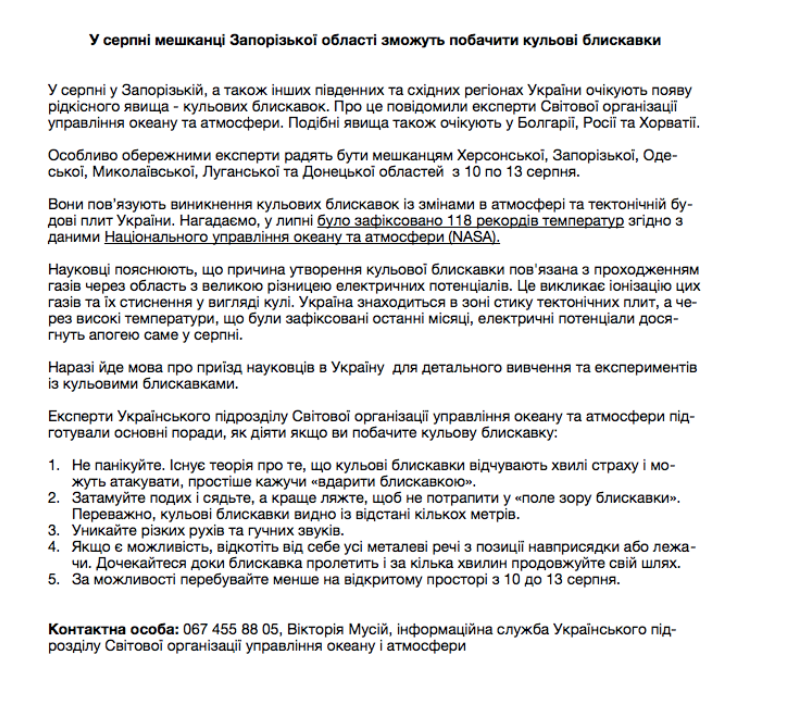 На основі пресрелізу новину поширили 25 ЗМІ,

 Новину прочитали 30 тисяч українців
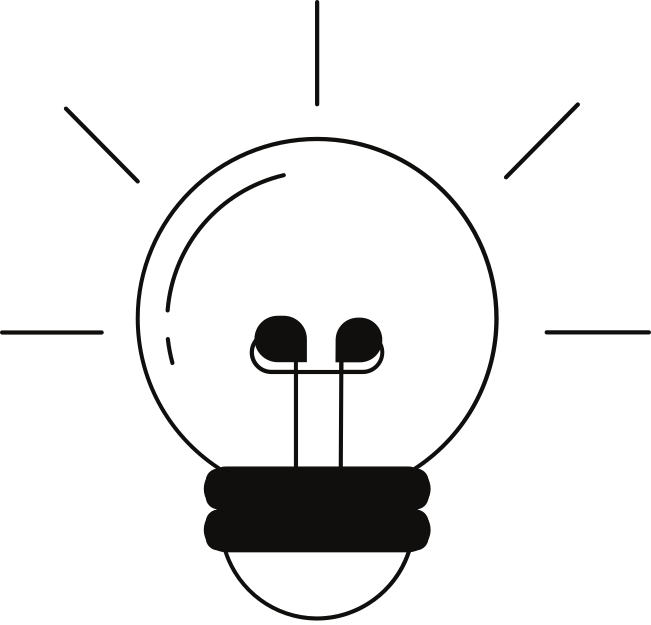 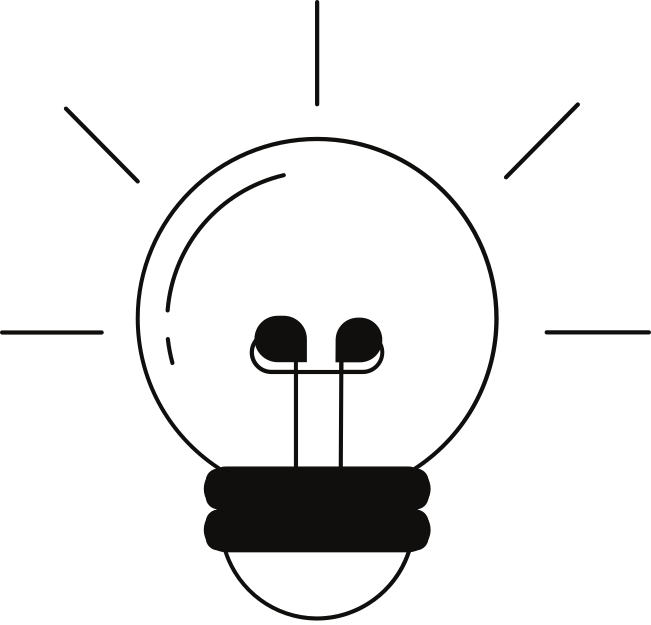 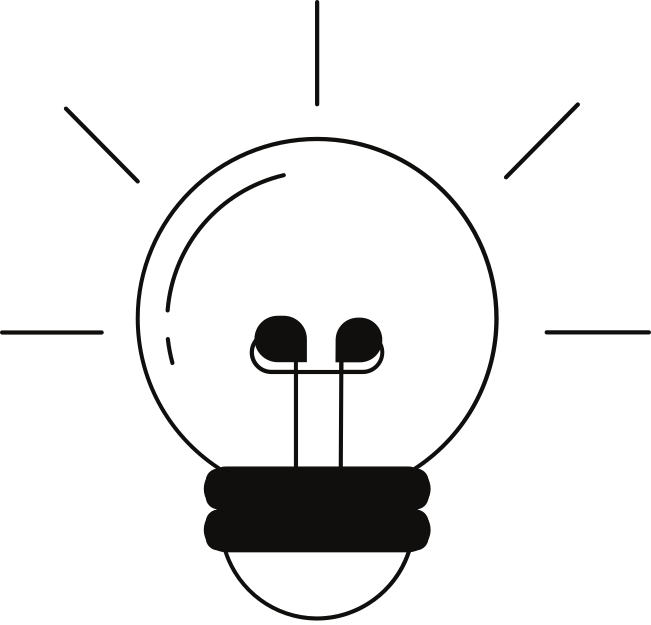 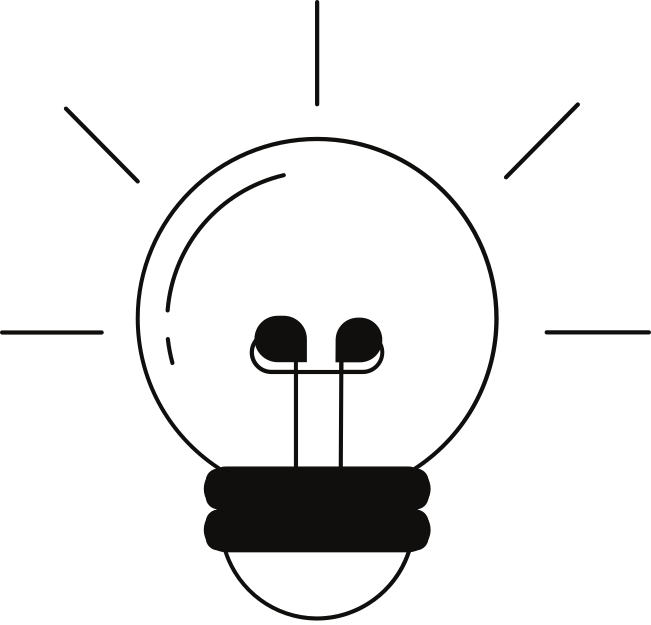 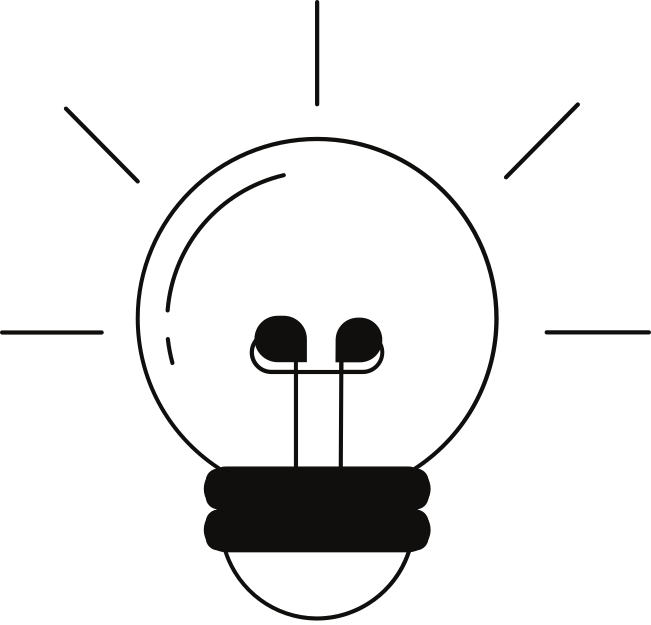 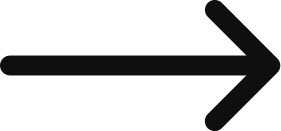 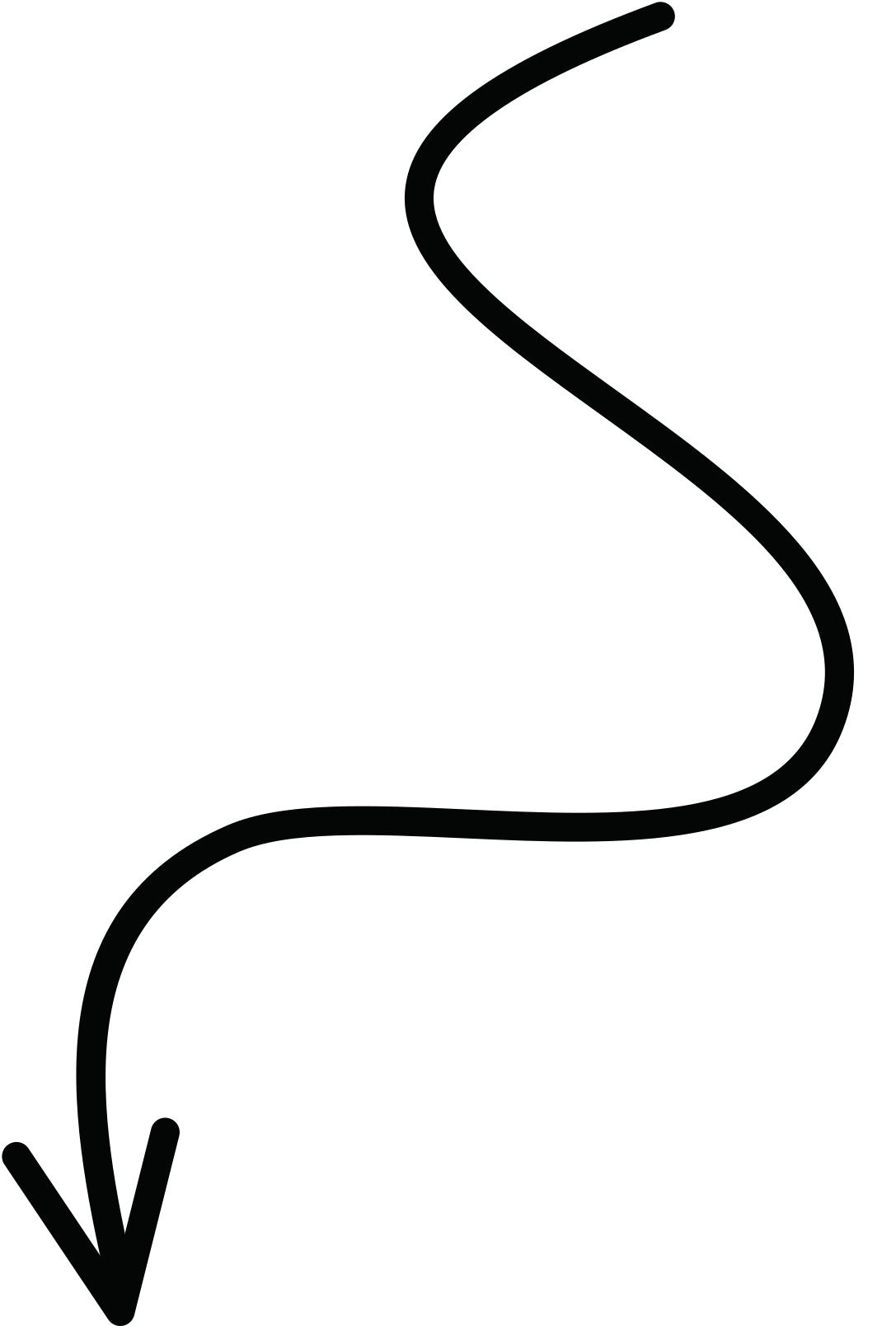 Розширення каналів просування інформації
Збільшення зловживань
Розвиток цифрових технологій
Збільшення обсягу аудиорії
Більше роботи факчекерам
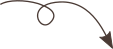 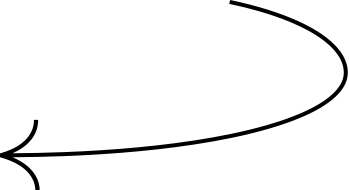 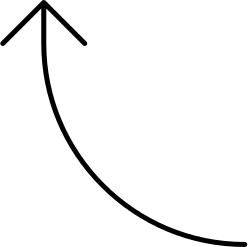 публічні заяви знакових персон
обіцянки знакових персон
мультимедійні продукти (фото-, відеоматеріали)
повідомлення в ЗМІ (соцмережах, месенджерах)
достовірність подій
суспільні наративи, «міфи»
Сьогодні фактчек-ресурси перевіряють:
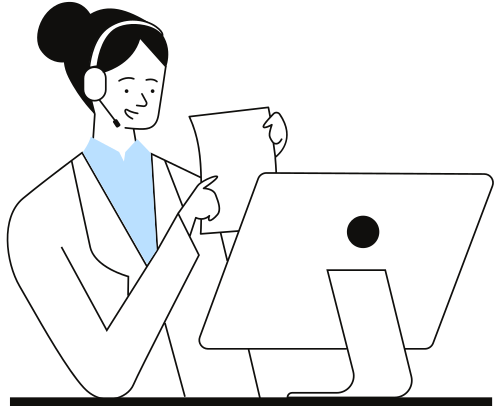 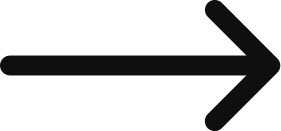 Достовірність подій+ мультимедійні продукти
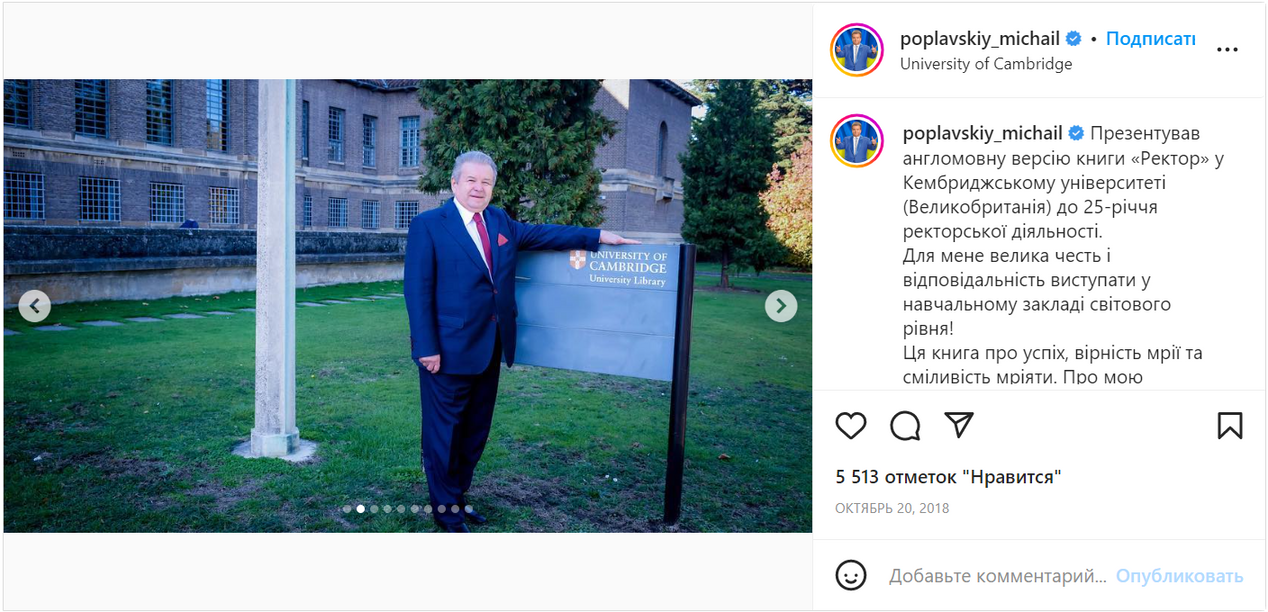 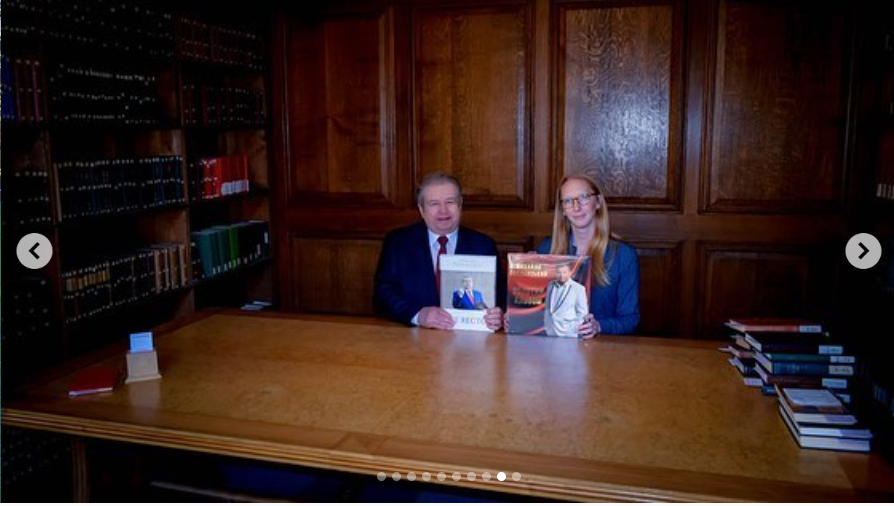 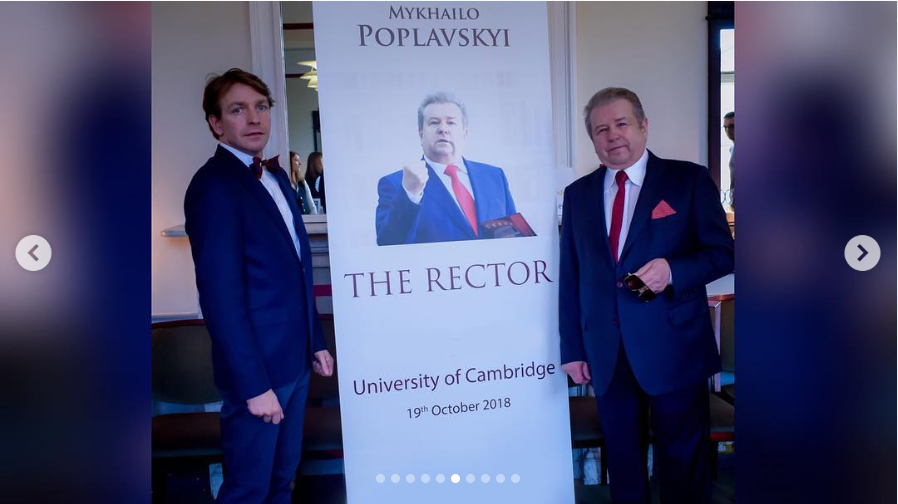 Отже, які механізми й інструменти перевірки?
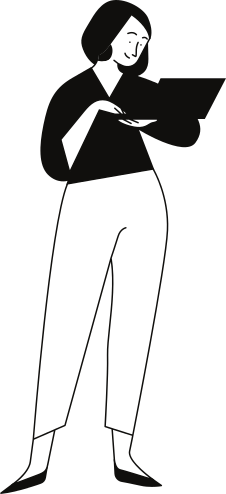 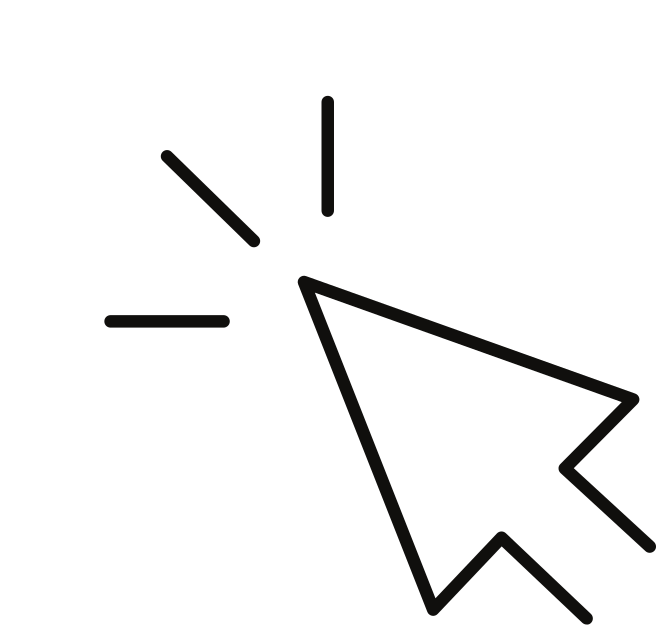 Здоровий глузд
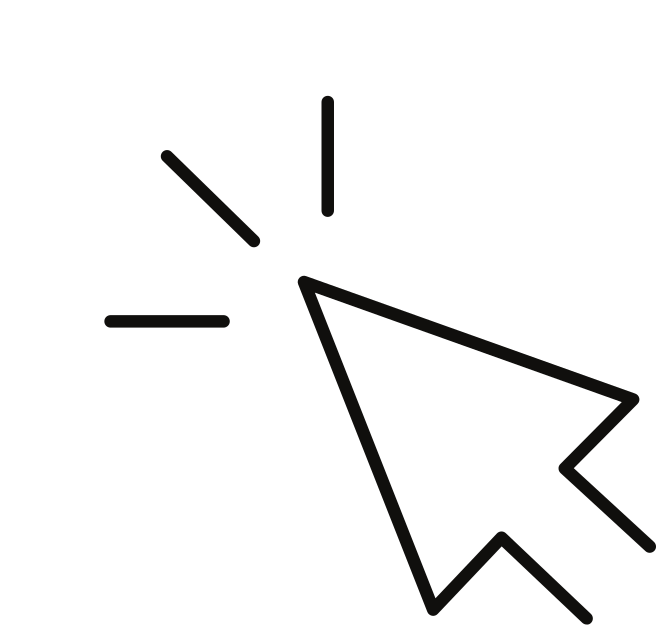 Критичне мислення
Публікації на ресурсах тих організацій, про які йдеться
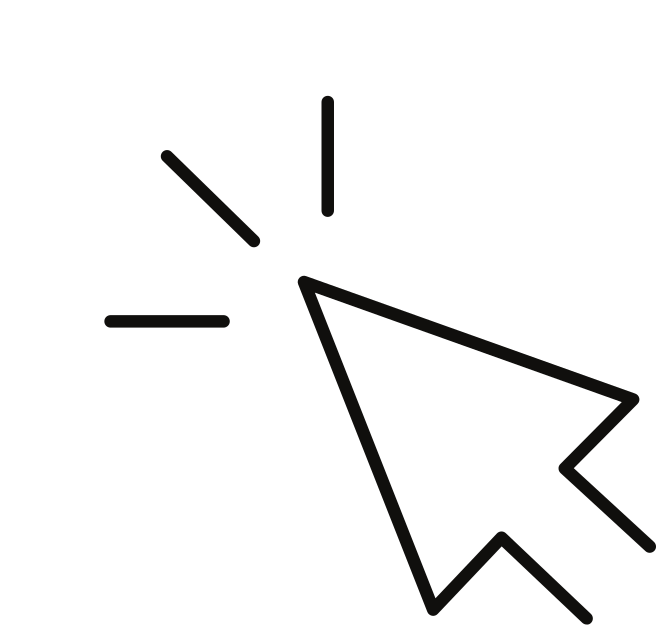 Пошук людей, які були дотичні до події, або ті, хто може надати інформацію
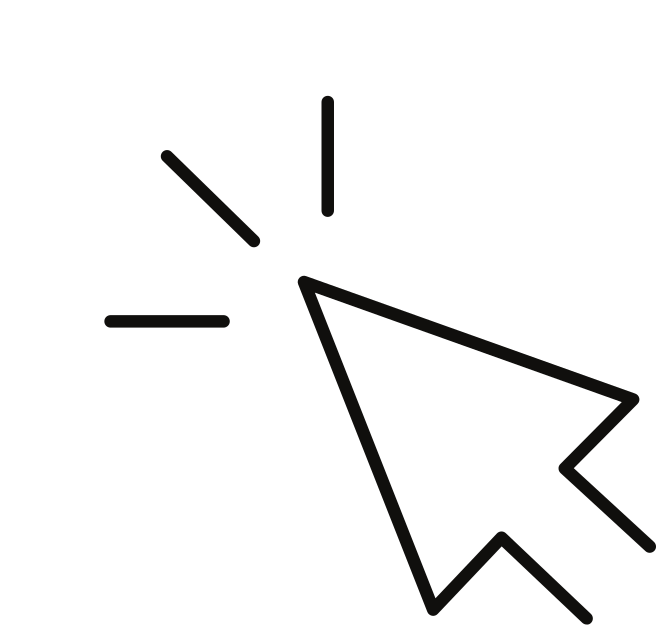 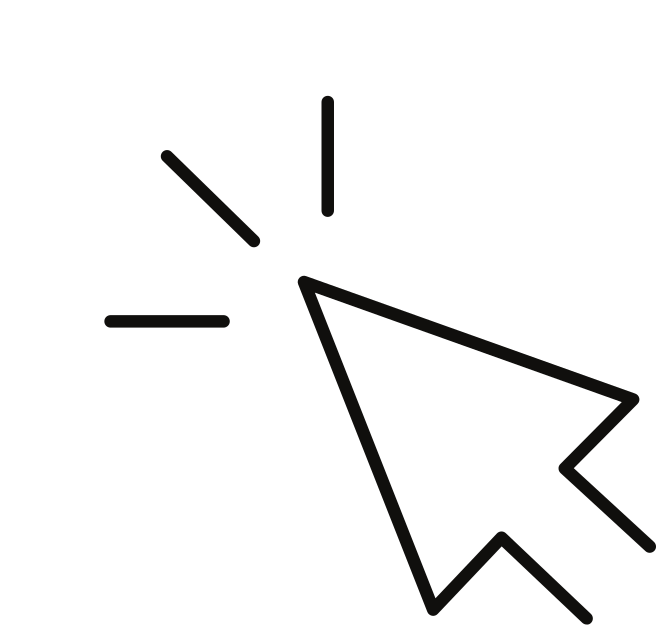 Документи
Google Images – пошук фото в інтернеті https://www.google.com/imghp?hl=en
TinEye  https://tineye.com/ - пошук фото, покаже де ще фото з'являлося в інтернеті
https://archive.org/web/ - можна знайти видалену інформацію, якщо у вас є лінк.
RevEye https://chrome.google.com/webstore/detail/reveye-reverse-image-sear/keaaclcjhehbbapnphnmpiklalfhelgf?hl=en - пошук фото в інтернеті
Ресурси, що показують метадані :
· http://exif.regex.info/  
· https://exifdata.com/  
· http://www.verexif.com/
https://citizenevidence.amnestyusa.org/ - перевірка відео
https://fotoforensics.com/ - перевірка, чи було фото відредаговане
https://search4faces.com/ пошук інформації про людину з допомогою фото (шукають російських військових)
03
01
02
04
01
02
03
04
Ресурси для пошуку і перевірки інформації
Перевірка фото
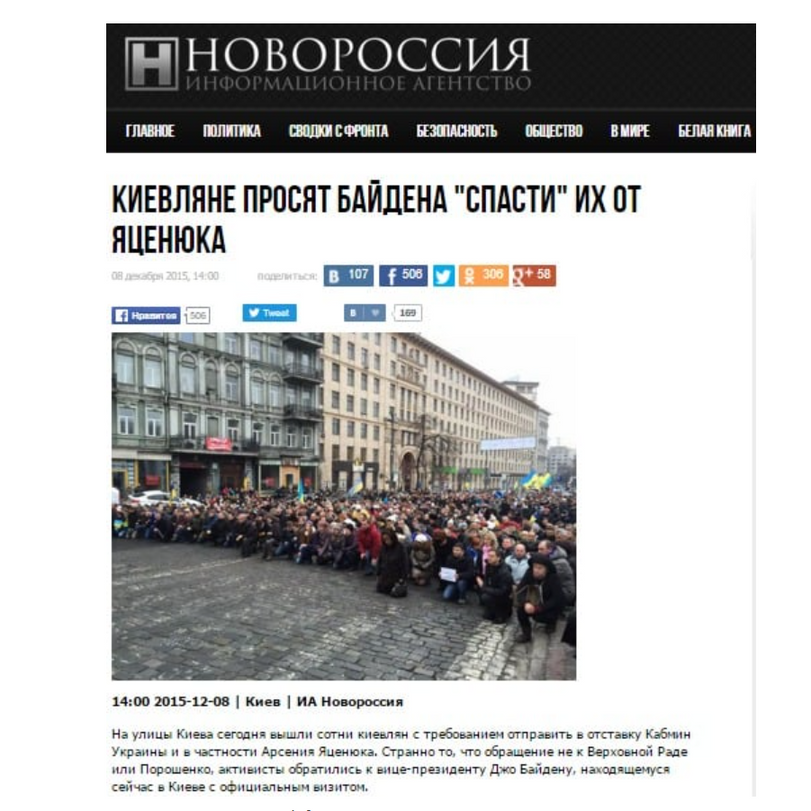 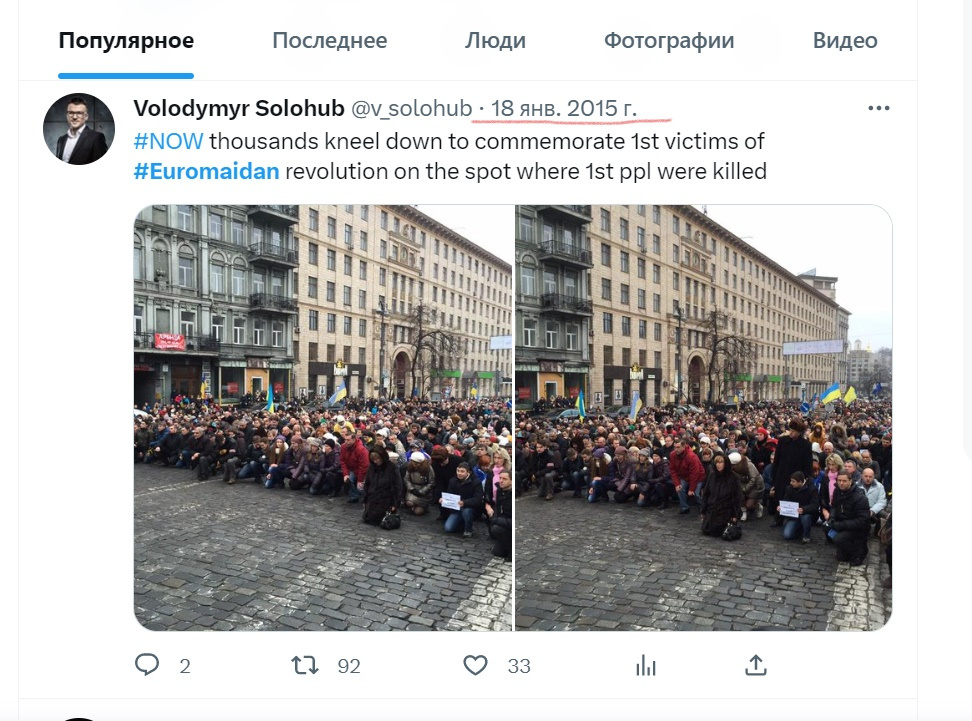 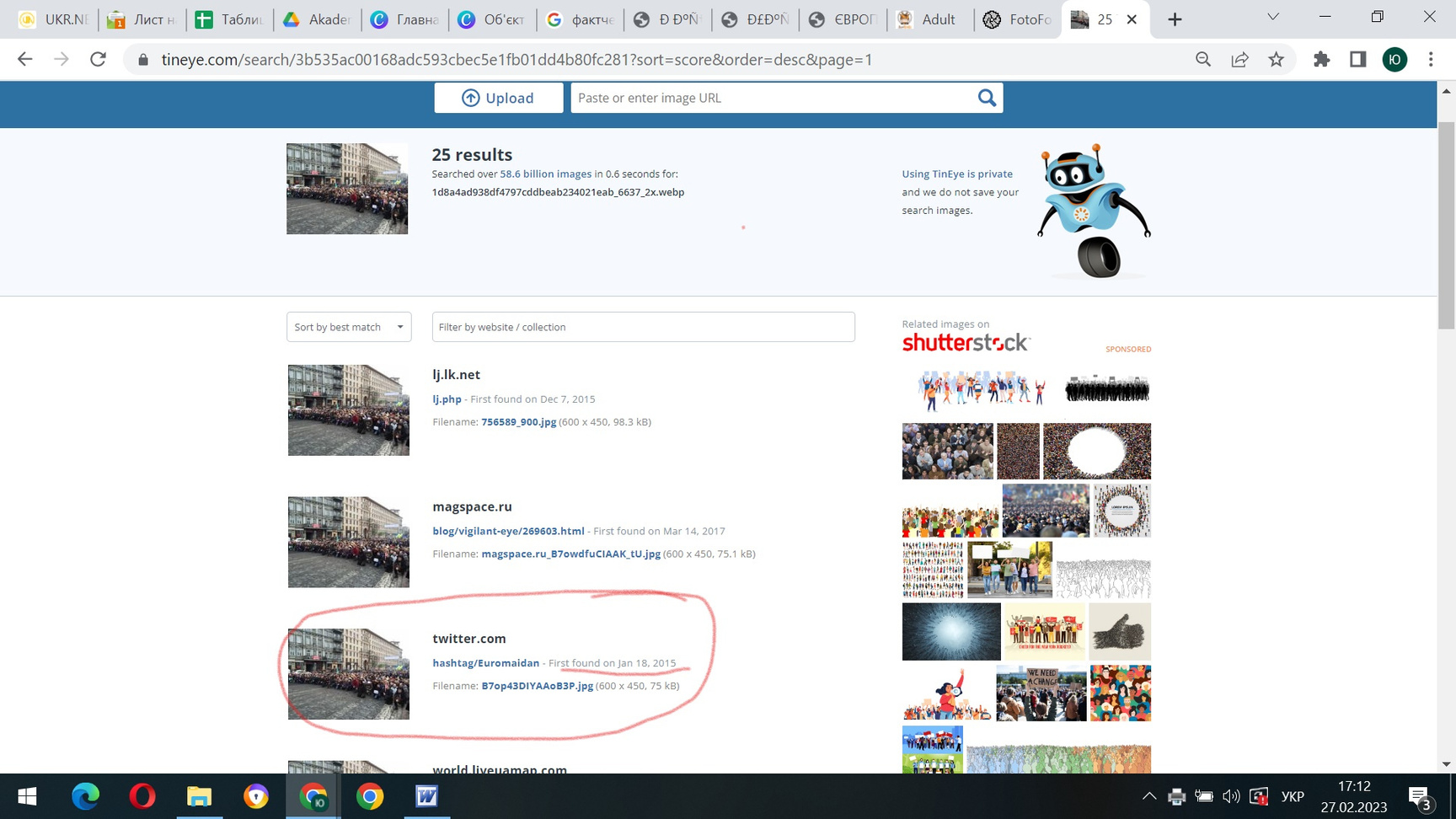 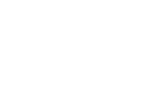 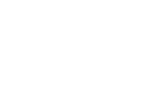 Повідомлення у соцмережах і месенжерах
Аудиторія українського сегменту Telegram після лютого 2022 року зросла з 35,9% до 63,3% українців. Саме така кількість людей читає новини в  Telegram
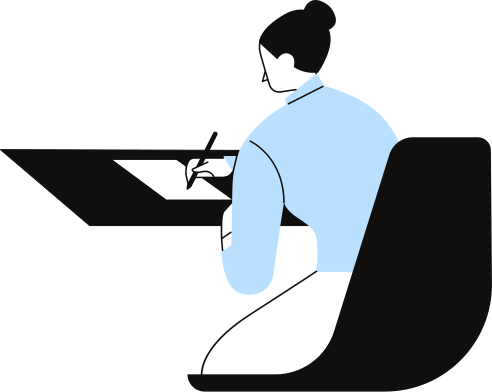 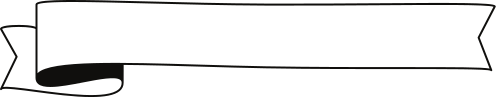 Найчастіше фейки:

- там, де емоції
- там, де #зрада або # перемога
- там, де фото і короткий підпис, який формує ставлення
- там, де факти, вирвані з контексту 
- там, де терміновість
Вкид
Спростування
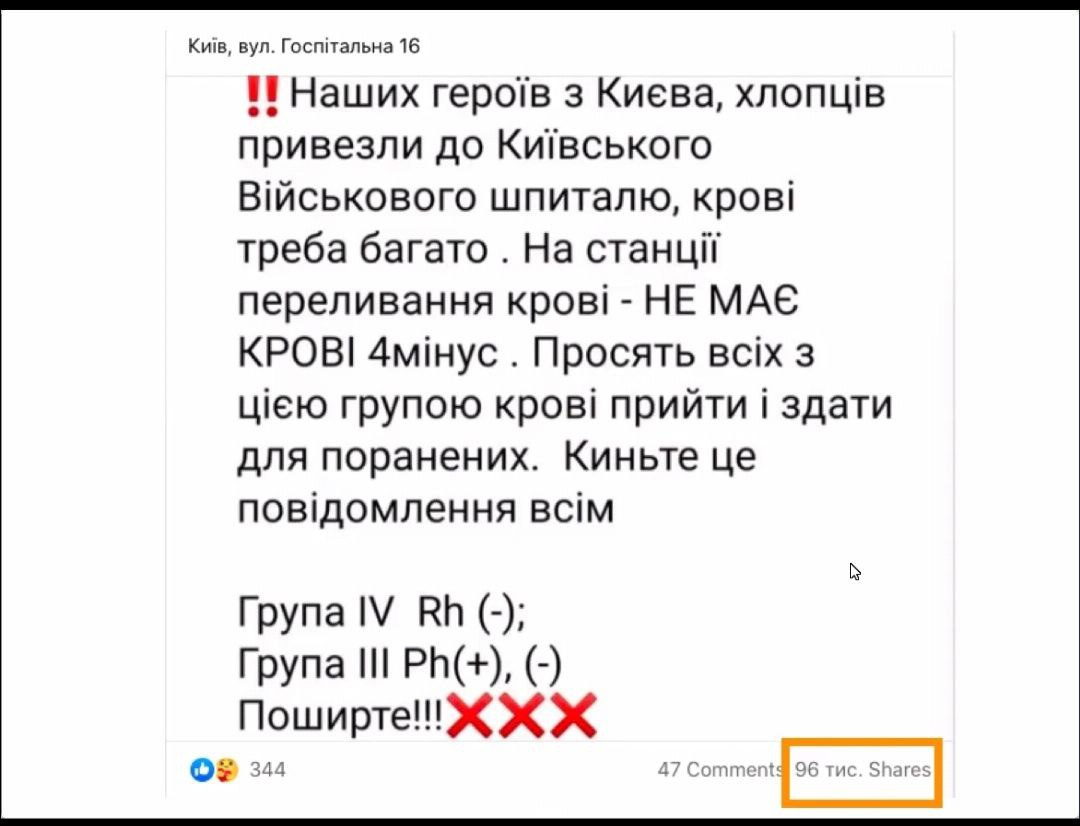 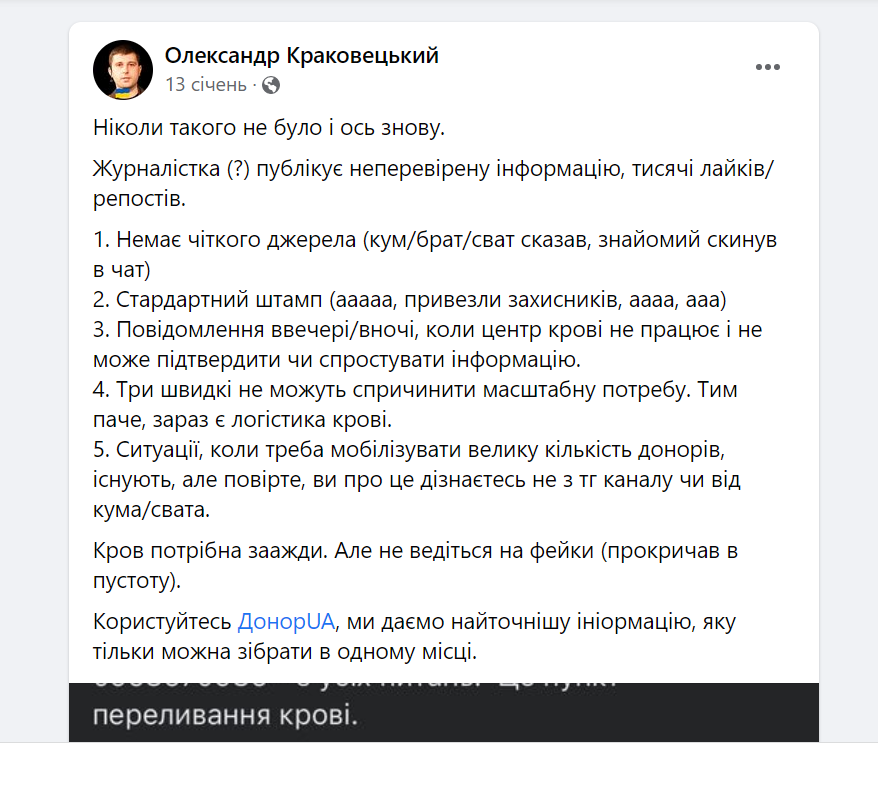 Повідомлення у соцмережах і месенжерах
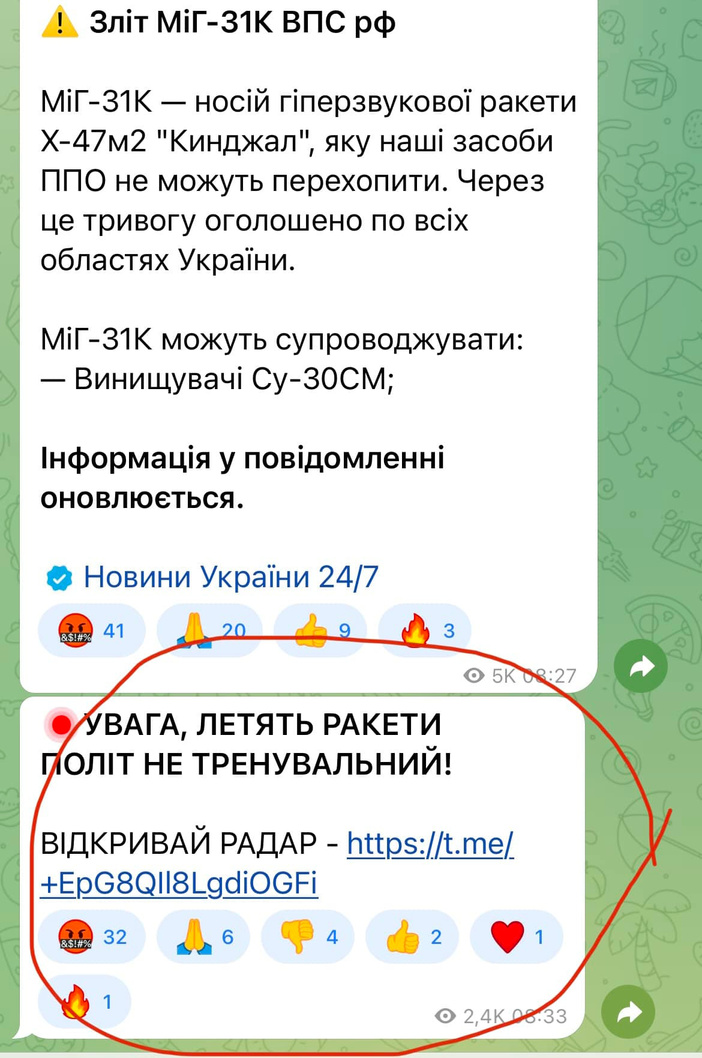 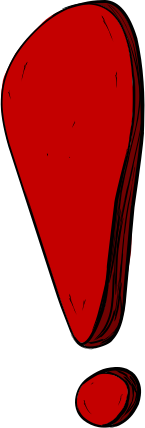 Це спекуляції для нарощування 
аудиторії!
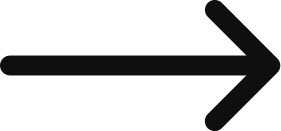 Публічні заяви знакових персон
Кого перевіряємо?
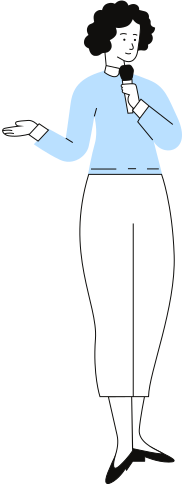 Голова ВР, депутати ВР
Президент
прем’єр-міністр, міністри, керівники відомств
депутати місцевих рад
Голови ОДА, міські голови
Відомі громадські діячі
Які заяви перевіряємо?
містять конкретний факт, цифру, документальну інформацію, що можуть бути підтверджені чи спростовані за допомогою інформації з відкритих джерел
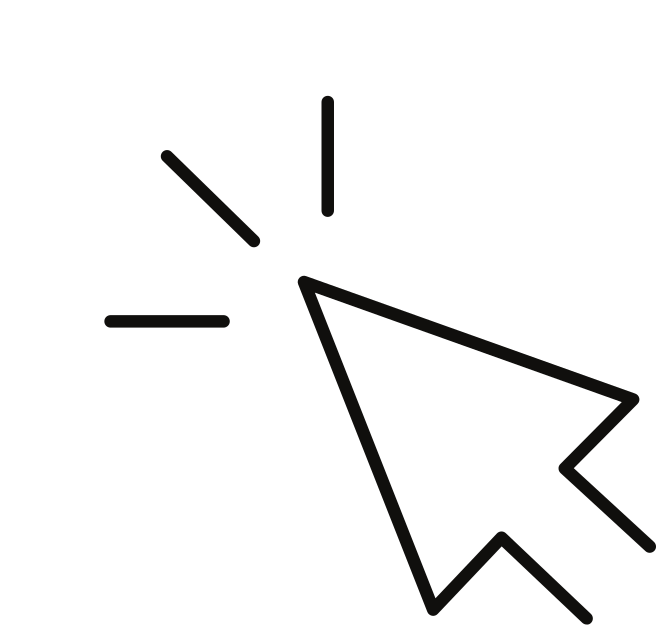 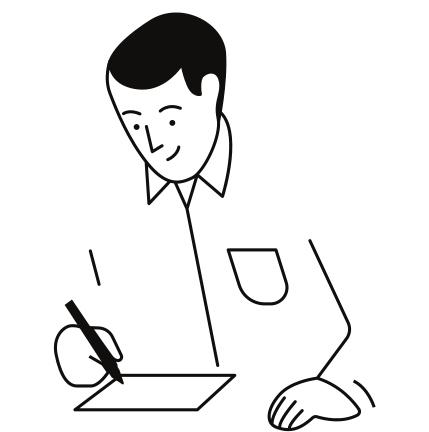 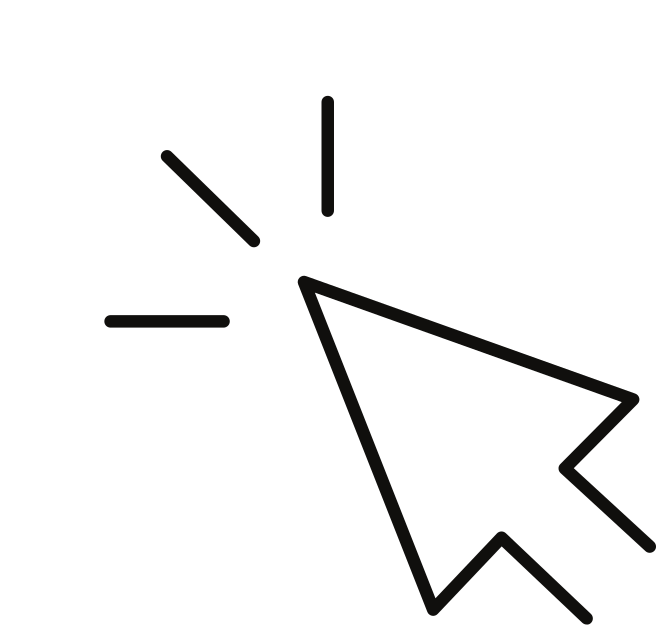 оголошені публічно й можуть бути зафіксовані документально!!!
Які заяви НЕ перевіряємо?
містять суб’єктивну думку
 
є припущенням чи мають приблизні розрахунки
  
спрямовані на перспективу та не містять конкретних часових чи фактажних меж 

містять узагальнений факт
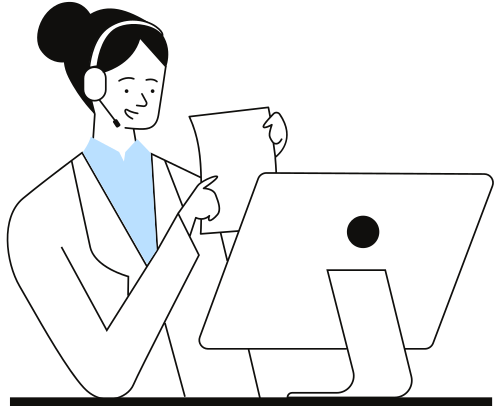 Потренуємось!
«... На початку десятиліття майже третина українського експорту направлялась на російський ринок ...».
«Я не думаю, що Україна зможе домогтися бажаного рівня зростання ВВП у 2020 році ... »
«З бюджету країни корумпованими чиновниками вкрадено 5 млрд гривень».
«Десять українських ІТ-компаній увійшли до списку топ-100 аутсорсингових компаній світу».
03
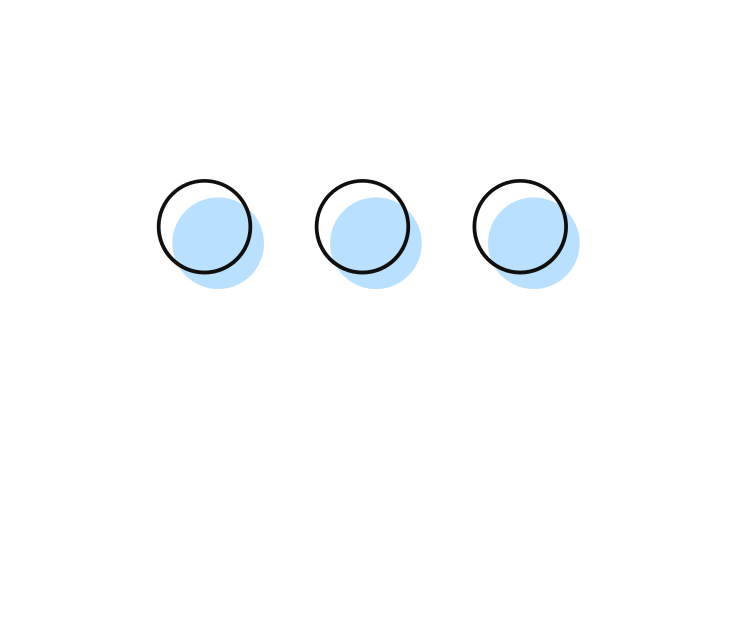 Джерела перевірки
Література:
Гороховський О. Фактчек як тренд розслідувань: можливості та перспективи:
практичний посібник / О. Гороховський. Дніпро: ЛІРА, 2017. 133 с.

 2.    Інструменти фактчегінгу: як професійно відрізняти брехню від правди. 2016. URL: https://imi.org.ua/articles/instrumenti-faktchekingu-yak-profesiyno-vidriznyati-brehnyu-vid-pravdi-i407

3. Мірошниченко П. В., Гороховський О., Мельникова-Курганова О. ., Островська Н. Фактчекінг і медіаграмотність: словник термінів. Київ: ГО "Центр аналітики і розслідувань", 2020. 79 с.

 4.Опришко Л., Сафаров А., Чуранова О. Правила світу інформації: як українським медіа наблизитися до європейських стандартів: посібник для журналістів. Київ : «К.І.С.», 2019. 108 с.